JavaScript
Занятие 18.
События
[Speaker Notes: Этот шаблон можно использовать как начальный файл для представления учебных материалов группе слушателей.

Разделы
Для добавления разделов щелкните слайд правой кнопкой мыши. Разделы позволяют упорядочить слайды и организовать совместную работу нескольких авторов.

Заметки
Используйте раздел заметок для размещения заметок докладчика или дополнительных сведений для аудитории. Во время воспроизведения презентации эти заметки отображаются в представлении презентации. 
Обращайте внимание на размер шрифта (важно обеспечить различимость при ослабленном зрении, видеосъемке и чтении с экрана)

Сочетаемые цвета 
Обратите особое внимание на графики, диаграммы и надписи. 
Учтите, что печать будет выполняться в черно-белом режиме или в оттенках серого. Выполните пробную печать, чтобы убедиться в сохранении разницы между цветами при печати в черно-белом режиме или в оттенках серого.

Диаграммы, таблицы и графики
Не усложняйте восприятие: по возможности используйте согласованные, простые стили и цвета.
Снабдите все диаграммы и таблицы подписями.]
События
Введение в браузерные события
Для реакции на действия посетителя и внутреннего взаимодействия скриптов существуют события.Событие – это сигнал от браузера о том, что что-то произошло. Посмотрим список самых часто используемых:
События мыши:
    click – происходит, когда кликнули на элемент левой кнопкой мыши
    contextmenu – происходит, когда кликнули на элемент правой кнопкой мыши
    mouseover – возникает, когда на элемент наводится мышь
    mousedown и mouseup – когда кнопку мыши нажали или отжали
    mousemove – при движении мыши
События на элементах управления:
    submit – посетитель отправил форму <form>
    focus – посетитель фокусируется на элементе, например нажимает на <input>
Клавиатурные события:
    keydown – когда посетитель нажимает клавишу
    keyup – когда посетитель отпускает клавишу
События документа:
    DOMContentLoaded – когда HTML загружен и обработан, DOM документа полностью построен и доступен.
События CSS:
    transitionend – когда CSS-анимация завершена.
[Speaker Notes: Дайте краткий обзор презентации. Опишите главную суть презентации и обоснуйте ее важность.
Представьте каждую из основных тем.
Чтобы предоставить слушателям ориентир, можно можете повторять этот обзорный слайд в ходе презентации, выделяя тему, которая будет обсуждаться далее.]
События
Назначение обработчиков событий
Событию можно назначить обработчик, то есть функцию, которая сработает, как только событие произошло.
Есть несколько способов назначить событию обработчик. Сейчас мы их рассмотрим, начиная от самого простого.
Использование атрибута HTML
Обработчик может быть назначен прямо в разметке, в атрибуте, который называется on<событие>.
Например, чтобы прикрепить click-событие к input кнопке, можно присвоить обработчик onclick, вот так:
<input value="Нажми меня" onclick="alert('Клик!')" type="button">
При клике мышкой на кнопке выполнится код, указанный в атрибуте onclick.
Обратите внимание, для содержимого атрибута onclick используются одинарные кавычки, так как сам атрибут находится в двойных.
Частая ошибка новичков в том, что они забывают, что код находится внутри атрибута. Запись вида onclick="alert("Клик!")", с двойными кавычками внутри, не будет работать. Если вам действительно нужно использовать именно двойные кавычки, то это можно сделать, заменив их на &quot;, то есть так: onclick="alert(&quot;Клик!&quot;)".
Однако, обычно этого не требуется, так как прямо в разметке пишутся только очень простые обработчики. Если нужно сделать что-то сложное, то имеет смысл описать это в функции, и в обработчике вызвать уже её.
[Speaker Notes: Дайте краткий обзор презентации. Опишите главную суть презентации и обоснуйте ее важность.
Представьте каждую из основных тем.
Чтобы предоставить слушателям ориентир, можно можете повторять этот обзорный слайд в ходе презентации, выделяя тему, которая будет обсуждаться далее.]
События
Следующий пример по клику запускает функцию countRabbits().
<!DOCTYPE HTML>
<html>
<head>
  <meta charset="utf-8">
  <script>
    function countRabbits() {
      for(var i=1; i<=3; i++) {
        alert("Кролик номер " + i);  }
    }
  </script>
</head>
<body>
  <input type="button" onclick="countRabbits()" value="Считать кроликов!"/>
</body>
</html>
Как мы помним, атрибут HTML-тега не чувствителен к регистру, поэтому ONCLICK будет работать так же, как onClick или onCLICK… Но, как правило, атрибуты пишут в нижнем регистре: onclick.
[Speaker Notes: Дайте краткий обзор презентации. Опишите главную суть презентации и обоснуйте ее важность.
Представьте каждую из основных тем.
Чтобы предоставить слушателям ориентир, можно можете повторять этот обзорный слайд в ходе презентации, выделяя тему, которая будет обсуждаться далее.]
События
Использование свойства DOM-объекта
Можно назначать обработчик, используя свойство DOM-элемента on<событие>.
Пример установки обработчика click:

<input id="elem" type="button" value="Нажми меня" />
<script>
  elem.onclick = function() {
    alert( 'Спасибо' );
  };
</script>

Если обработчик задан через атрибут, то браузер читает HTML-разметку, создаёт новую функцию из содержимого атрибута и записывает в свойство onclick.

Этот способ, по сути, аналогичен предыдущему.

Обработчик хранится именно в DOM-свойстве, а атрибут – лишь один из способов его инициализации.
[Speaker Notes: Дайте краткий обзор презентации. Опишите главную суть презентации и обоснуйте ее важность.
Представьте каждую из основных тем.
Чтобы предоставить слушателям ориентир, можно можете повторять этот обзорный слайд в ходе презентации, выделяя тему, которая будет обсуждаться далее.]
События
Эти два примера кода работают одинаково:
Только HTML:
<input type="button" onclick="alert('Клик!')" value="Кнопка"/>
HTML + JS:
<input type="button" id="button" value="Кнопка" />
<script>
  button.onclick = function() {
    alert( 'Клик!' );
  };
</script>
Так как DOM-свойство onclick, в итоге, одно, то назначить более одного обработчика так нельзя.
В примере ниже назначение через JavaScript перезапишет обработчик из атрибута:
<input type="button" id="elem" onclick="alert('До')" value="Нажми меня" />
<script>
  elem.onclick = function() { // перезапишет существ. обработчик
    alert( 'После' ); // выведется только это
  };
</script>
[Speaker Notes: Дайте краткий обзор презентации. Опишите главную суть презентации и обоснуйте ее важность.
Представьте каждую из основных тем.
Чтобы предоставить слушателям ориентир, можно можете повторять этот обзорный слайд в ходе презентации, выделяя тему, которая будет обсуждаться далее.]
События
Кстати, обработчиком можно назначить и уже существующую функцию:
function sayThanks() {
  alert( 'Спасибо!' );
}
elem.onclick = sayThanks;
Если обработчик надоел – его всегда можно убрать назначением elem.onclick = null.


Доступ к элементу через this
Внутри обработчика события this ссылается на текущий элемент, то есть на тот, на котором он сработал.
Это можно использовать, чтобы получить свойства или изменить элемент.
В коде ниже button выводит свое содержимое, используя this.innerHTML:

<button onclick="alert(this.innerHTML)">Нажми меня</button>
[Speaker Notes: Дайте краткий обзор презентации. Опишите главную суть презентации и обоснуйте ее важность.
Представьте каждую из основных тем.
Чтобы предоставить слушателям ориентир, можно можете повторять этот обзорный слайд в ходе презентации, выделяя тему, которая будет обсуждаться далее.]
События
Частые ошибки
Если вы только начинаете работать с событиями – обратите внимание на следующие особенности.

Функция должна быть присвоена как sayThanks, а не sayThanks().

button.onclick = sayThanks;

Если добавить скобки, то sayThanks() – будет уже результат выполнения функции (а так как в ней нет return, то в onclick попадёт undefined). Нам же нужна именно функция.
…А вот в разметке как раз скобки нужны:

<input type="button" id="button" onclick="sayThanks()" />

Это различие просто объяснить. При создании обработчика браузером из атрибута, он автоматически создает функцию из его содержимого. Поэтому последний пример – фактически то же самое, что:

button.onclick = function() {
  sayThanks(); // содержимое атрибута
};
[Speaker Notes: Дайте краткий обзор презентации. Опишите главную суть презентации и обоснуйте ее важность.
Представьте каждую из основных тем.
Чтобы предоставить слушателям ориентир, можно можете повторять этот обзорный слайд в ходе презентации, выделяя тему, которая будет обсуждаться далее.]
События
Используйте именно функции, а не строки.
Назначение обработчика строкой elem.onclick = "alert(1)" можно иногда увидеть в древнем коде. Это будет работать, но не рекомендуется, могут быть проблемы при сжатии JavaScript. Да и вообще, передавать код в виде строки по меньшей мере странно в языке, который поддерживает Function Expressions. Это возможно лишь по соображениям совместимости, не делайте так.

Не используйте setAttribute.
Такой вызов работать не будет:
// при нажатии на body будут ошибки потому что при назначении
// в атрибут функция будет преобразована в строку
document.body.setAttribute('onclick', function() { alert(1) });

Регистр DOM-свойства имеет значение.
При назначении через DOM нужно использовать свойство onclick, а не ONCLICK.
[Speaker Notes: Дайте краткий обзор презентации. Опишите главную суть презентации и обоснуйте ее важность.
Представьте каждую из основных тем.
Чтобы предоставить слушателям ориентир, можно можете повторять этот обзорный слайд в ходе презентации, выделяя тему, которая будет обсуждаться далее.]
События
Недостаток назначения через свойство
Фундаментальный недостаток описанных выше способов назначения обработчика – невозможность повесить несколько обработчиков на одно событие.
Например, одна часть кода хочет при клике на кнопку делать ее подсвеченной, а другая – выдавать сообщение. Нужно в разных местах два обработчика повесить.
При этом новый обработчик будет затирать предыдущий. Например, следующий код на самом деле назначает один обработчик – последний:

input.onclick = function() { alert(1); }
// ...
input.onclick = function() { alert(2); } // заменит предыдущий обработчик
Разработчики стандартов достаточно давно это поняли и предложили альтернативный способ назначения обработчиков при помощи специальных методов, которые свободны от указанного недостатка.
[Speaker Notes: Дайте краткий обзор презентации. Опишите главную суть презентации и обоснуйте ее важность.
Представьте каждую из основных тем.
Чтобы предоставить слушателям ориентир, можно можете повторять этот обзорный слайд в ходе презентации, выделяя тему, которая будет обсуждаться далее.]
События
addEventListener и removeEventListener
Методы addEventListener и removeEventListener являются современным способом назначить или удалить обработчик, и при этом позволяют использовать сколько угодно любых обработчиков.
Назначение обработчика осуществляется вызовом addEventListener с тремя аргументами:

element.addEventListener(event, handler[, phase]);
event
    Имя события, например click
handler
    Ссылка на функцию, которую надо поставить обработчиком.
phase
    Необязательный аргумент, «фаза», на которой обработчик должен сработать. Этот аргумент редко нужен, мы его рассмотрим позже.

Удаление обработчика осуществляется вызовом removeEventListener:

// передать те же аргументы, что были у addEventListener
element.removeEventListener(event, handler[, phase]);
[Speaker Notes: Дайте краткий обзор презентации. Опишите главную суть презентации и обоснуйте ее важность.
Представьте каждую из основных тем.
Чтобы предоставить слушателям ориентир, можно можете повторять этот обзорный слайд в ходе презентации, выделяя тему, которая будет обсуждаться далее.]
События
Удаление требует именно ту же функцию
Для удаления нужно передать именно ту функцию-обработчик которая была назначена.
Вот так removeEventListener не сработает:
elem.addEventListener( "click" , function() {alert('Спасибо!')});
// ....
elem.removeEventListener( "click", function() {alert('Спасибо!')});
В removeEventListener передана не та же функция, а другая, с одинаковым кодом, но это не важно. Вот так правильно:
function handler() {
  alert( 'Спасибо!' );
}
input.addEventListener("click", handler);
// ....
input.removeEventListener("click", handler);

Обратите внимание – если функцию не сохранить где-либо, а просто передать в addEventListener, как в предыдущем коде, то потом получить её обратно, чтобы снять обработчик, будет невозможно. Нет метода, который позволяет считать обработчики событий, назначенные через addEventListener.
[Speaker Notes: Дайте краткий обзор презентации. Опишите главную суть презентации и обоснуйте ее важность.
Представьте каждую из основных тем.
Чтобы предоставить слушателям ориентир, можно можете повторять этот обзорный слайд в ходе презентации, выделяя тему, которая будет обсуждаться далее.]
События
Метод addEventListener позволяет добавлять несколько обработчиков на одно событие одного элемента, например:

<input id="elem" type="button" value="Нажми меня"/>

<script>
  function handler1() {
    alert('Спасибо!');
  };

  function handler2() {
    alert('Спасибо ещё раз!');
  }

  elem.onclick = function() { alert("Привет"); };
  elem.addEventListener("click", handler1); // Спасибо!
  elem.addEventListener("click", handler2); // Спасибо ещё раз!
</script>

Как видно из примера выше, можно одновременно назначать обработчики и через DOM-свойство и через addEventListener. Однако, во избежание путаницы, рекомендуется выбрать один способ.
[Speaker Notes: Дайте краткий обзор презентации. Опишите главную суть презентации и обоснуйте ее важность.
Представьте каждую из основных тем.
Чтобы предоставить слушателям ориентир, можно можете повторять этот обзорный слайд в ходе презентации, выделяя тему, которая будет обсуждаться далее.]
События
addEventListener работает всегда, а DOM-свойство – нет
<style>
  button {
    transition: width 1s;
    width: 100px;  }
  .wide {
    width: 300px;  }
</style>


<button id="elem" onclick="this.classList.toggle('wide');">
  Нажми меня
</button>
<script>
  elem.ontransitionend = function() {
    alert( "ontransitionend" ); // не сработает
  };
  elem.addEventListener("transitionend", function() {
    alert( "addEventListener" ); // сработает по оконч. анимации
  });
</script>
Есть некоторые события, которые нельзя назначить через DOM-свойство, но можно через addEventListener.
Например, таково событие transitionend, то есть окончание CSS-анимации. В большинстве браузеров оно требует назначения через addEventListener.
Вы можете проверить это, запустив код в примере ниже. Как правило, сработает лишь второй обработчик, но не первый.
[Speaker Notes: Дайте краткий обзор презентации. Опишите главную суть презентации и обоснуйте ее важность.
Представьте каждую из основных тем.
Чтобы предоставить слушателям ориентир, можно можете повторять этот обзорный слайд в ходе презентации, выделяя тему, которая будет обсуждаться далее.]
События
Отличия IE8-
При работе с событиями в IE8- есть много отличий. Как правило, они формальны – некое свойство или метод называются по-другому. Начиная с версии 9, также работают и стандартные свойства и методы.
В IE8- вместо addEventListener/removeEventListener используются свои методы.
Назначение обработчика осуществляется вызовом attachEvent:

element.attachEvent("on" + event, handler);

Удаление обработчика – вызовом detachEvent:

element.detachEvent("on" + event, handler);

Например:

function handler() {
  alert( 'Спасибо!' );
}
button.attachEvent("onclick", handler) // Назначение обработчика
  // ....
button.detachEvent("onclick", handler) // Удаление обработчика

Как видите, почти то же самое, только событие должно включать префикс on.
[Speaker Notes: Дайте краткий обзор презентации. Опишите главную суть презентации и обоснуйте ее важность.
Представьте каждую из основных тем.
Чтобы предоставить слушателям ориентир, можно можете повторять этот обзорный слайд в ходе презентации, выделяя тему, которая будет обсуждаться далее.]
События
У обработчиков, назначенных с attachEvent, нет this
Обработчики, назначенные с attachEvent не получают this!
Это важная особенность и подводный камень старых IE.
[Speaker Notes: Дайте краткий обзор презентации. Опишите главную суть презентации и обоснуйте ее важность.
Представьте каждую из основных тем.
Чтобы предоставить слушателям ориентир, можно можете повторять этот обзорный слайд в ходе презентации, выделяя тему, которая будет обсуждаться далее.]
События
События и узлы DOM
Каждый обработчик событий браузера зарегистрирован в контексте. Когда вы вызываете addEventListener, вы вызываете её как метод целого окна, потому что в браузере глобальная область видимости – это объект window. У каждого элемента DOM есть свой метод addEventListener, позволяющий слушать события от этого элемента.

<button>Нажми меня нежно.</button>
<p>А здесь нет обработчиков.</p>
<script>
  var button = document.querySelector("button");
  button.addEventListener("click", function() {
    console.log("Кнопка нажата.");
  });
</script>
Пример назначает обработчик на DOM-узел кнопки. Нажатия на кнопку запускают обработчик, а нажатия на другие части документа – не запускают.
Присвоение узлу атрибута onclick работает похоже. Но у узла есть только один атрибут onclick, значит таким способом вы можете зарегистрировать только один обработчик. Метод addEventListener позволяет добавлять любое количество обработчиков, так что вы не замените случайно уже назначенный ранее обработчик.
[Speaker Notes: Дайте краткий обзор презентации. Опишите главную суть презентации и обоснуйте ее важность.
Представьте каждую из основных тем.
Чтобы предоставить слушателям ориентир, можно можете повторять этот обзорный слайд в ходе презентации, выделяя тему, которая будет обсуждаться далее.]
События
Метод removeEventListener, вызванный с такими же аргументами, как addEventListener, удаляет обработчик.

<button>Act-once button</button>
<script>
  var button = document.querySelector("button");
  function once() {
    console.log("Done.");
    button.removeEventListener("click", once);
  }
  button.addEventListener("click", once);
</script>

Чтобы это провернуть, мы даём функции имя (в данном случае, once), чтобы её можно было передать и в addEventListener, и в removeEventListener.
[Speaker Notes: Дайте краткий обзор презентации. Опишите главную суть презентации и обоснуйте ее важность.
Представьте каждую из основных тем.
Чтобы предоставить слушателям ориентир, можно можете повторять этот обзорный слайд в ходе презентации, выделяя тему, которая будет обсуждаться далее.]
События
Объекты событий
В примерах мы проигнорировали тот факт, что функциям-обработчикам передаётся аргумент – объект события. В нём хранится дополнительная информация о событии. К примеру, если надо узнать, какая кнопка мыши была нажата, мы можем обратиться к свойству which этого объекта.

<button>Жми меня, чем хочешь!</button>
<script>
  var button = document.querySelector("button");
  button.addEventListener("mousedown", function(event) {
    if (event.which == 1)
      console.log("Левая");
    else if (event.which == 2)
      console.log("Средняя");
    else if (event.which == 3)
      console.log("Правая");
  });
</script>
Хранящаяся в объекте информация – разная для каждого типа событий. Мы обсудим эти типы позже. Свойство объекта type всегда содержит строку, описывающую событие (например, «click» или «mousedown»).
[Speaker Notes: Дайте краткий обзор презентации. Опишите главную суть презентации и обоснуйте ее важность.
Представьте каждую из основных тем.
Чтобы предоставить слушателям ориентир, можно можете повторять этот обзорный слайд в ходе презентации, выделяя тему, которая будет обсуждаться далее.]
События
Распространение (propagation)
События, зарегистрированные на узлах, имеющих дочерние узлы, получат и некоторые события, случившиеся с их детьми. Если кликнуть на кнопку внутри параграфа, обработчики событий параграфа получат событие click.
Если и у параграфа и у кнопки есть обработчики, то первым запустится более конкретный – то есть, обработчик кнопки. Событие как бы распространяется наружу, от узла, где оно случилось, до его родительского и далее до корня документа. После отработки всех обработчиков всех промежуточных узлов, очередь среагировать на событие доходит и до самого окна.
В любой момент обработчик может вызвать метод stopPropagation объекта события, чтобы «высшие» узлы не получили его. Это может быть полезным, когда у вас есть кнопка внутри другого кликабельного элемента, и вы не хотите, чтобы клики по кнопке активировали поведение внешнего элемента.
[Speaker Notes: Дайте краткий обзор презентации. Опишите главную суть презентации и обоснуйте ее важность.
Представьте каждую из основных тем.
Чтобы предоставить слушателям ориентир, можно можете повторять этот обзорный слайд в ходе презентации, выделяя тему, которая будет обсуждаться далее.]
События
Следующий пример регистрирует обработчики «mousedown» как на кнопке, так и на окружающем параграфе. При щелчке правой кнопкой обработчик кнопки вызывает stopPropagation, который предотвращает запуск обработчика параграфа. При клике другой кнопкой запускаются оба обработчика.

<p>Параграф с <button>кнопкой </button>.</p>
<script>
  var para = document.querySelector("p");
  var button = document.querySelector("button");
  para.addEventListener("mousedown", function() {
    console.log("Обработчик параграфа.");
  });
  button.addEventListener("mousedown", function(event) {
    console.log("Обработчик кнопки.");
    if (event.which == 3)
      event.stopPropagation();
  });
</script>
[Speaker Notes: Дайте краткий обзор презентации. Опишите главную суть презентации и обоснуйте ее важность.
Представьте каждую из основных тем.
Чтобы предоставить слушателям ориентир, можно можете повторять этот обзорный слайд в ходе презентации, выделяя тему, которая будет обсуждаться далее.]
События
У большинства объектов событий есть свойство target, ссылающееся на узел, который запустил обработку. Его можно использовать для проверки того, что вы не обрабатываете что-то, пришедшее с ненужного вам узла.
Также возможно использовать свойство target, чтобы распространить обработку конкретного типа события. К примеру, если у вас есть узел, содержащий длинный список кнопок, было бы удобнее зарегистрировать один обработчик событий для узла, и в нём выяснять, нажали ли на кнопку – вместо того, чтобы регистрировать обработчики каждой кнопки по отдельности.

<button>A</button>
<button>B</button>
<button>C</button>
<script>
  document.body.addEventListener("click", function(event) {
    if (event.target.nodeName == "BUTTON")
      console.log("Clicked", event.target.textContent);
  });
</script>
[Speaker Notes: Дайте краткий обзор презентации. Опишите главную суть презентации и обоснуйте ее важность.
Представьте каждую из основных тем.
Чтобы предоставить слушателям ориентир, можно можете повторять этот обзорный слайд в ходе презентации, выделяя тему, которая будет обсуждаться далее.]
События
Действия по умолчанию
У многих событий есть действия по умолчанию. При клике на ссылку вы перейдёте по ней. При нажатии на стрелку вниз браузер прокрутит страницу вниз. По правому клику мыши вы увидите контекстное меню. И так далее.
Для большинства типов событий обработчики событий вызываются до того, как сработает действие по умолчанию. Если обработчик не хочет, чтобы это действие происходило (часто потому, что он уже обработал его), он может вызвать метод preventDefault объекта события.
Это можно использовать для создания своих горячих клавиш или контекстного меню. Также это можно использовать для слома привычного пользователю интерфейса. К примеру, вот ссылка, по которой нельзя пройти.

<a href="https://developer.mozilla.org/">MDN</a>
<script>
  var link = document.querySelector("a");
  link.addEventListener("click", function(event) {
    console.log("Фигушки.");
    event.preventDefault();
  });
</script>
[Speaker Notes: Дайте краткий обзор презентации. Опишите главную суть презентации и обоснуйте ее важность.
Представьте каждую из основных тем.
Чтобы предоставить слушателям ориентир, можно можете повторять этот обзорный слайд в ходе презентации, выделяя тему, которая будет обсуждаться далее.]
События
Не делайте так – если у вас нет очень серьёзной причины! Пользователям вашей страницы будет очень неудобно, когда они столкнутся с неожиданными результатами своих действий. В зависимости от браузера, некоторые события перехватить нельзя. В Chrome нельзя обрабатывать горячие клавиши закрытия текущей закладки (Ctrl-W or Command-W).

События от кнопок клавиатуры
При нажатии кнопки на клавиатуре браузер запускает событие «keydown». Когда она отпускается, происходит событие «keyup».

<p>Страница по нажатию V офиолетивает.</p>
<script>
  addEventListener("keydown", function(event) {
    if (event.keyCode == 86)
      document.body.style.background = "violet";
  });
  addEventListener("keyup", function(event) {
    if (event.keyCode == 86)
      document.body.style.background = "";
  });
</script>
[Speaker Notes: Дайте краткий обзор презентации. Опишите главную суть презентации и обоснуйте ее важность.
Представьте каждую из основных тем.
Чтобы предоставить слушателям ориентир, можно можете повторять этот обзорный слайд в ходе презентации, выделяя тему, которая будет обсуждаться далее.]
События
Несмотря на название, «keydown» происходит не только тогда, когда на кнопку нажимают. Если нажать и удерживать кнопку, событие будет происходить каждый раз по приходу повторного сигнала от клавиши (key repeat). Если вам, к примеру, надо увеличивать скорость игрового персонажа, когда нажата кнопка со стрелкой, и уменьшать её, когда она отпущена – надо быть осторожным, чтобы не увеличить скорость каждый раз при повторе сигнала от кнопки, иначе скорость возрастёт очень сильно.
В примере упомянуто свойство keyCode объекта события. Так вы можете узнать, какая именно кнопка нажата или отпущена. К сожалению, не всегда очевидно, как преобразовать числовые коды в нужную кнопку.
Для цифр и букв код будет кодом символа Unicode, связанного с прописным символом, изображённым на кнопке. Метод строки charCodeAt даёт нам этот код.

console.log("Violet".charCodeAt(0));
// → 86
console.log("1".charCodeAt(0));
// → 49

У других кнопок коды менее предсказуемы. Лучший способ их выяснить – экспериментальный. Зарегистрировать обработчик, который записывает коды клавиш, и нажать нужную кнопку.
[Speaker Notes: Дайте краткий обзор презентации. Опишите главную суть презентации и обоснуйте ее важность.
Представьте каждую из основных тем.
Чтобы предоставить слушателям ориентир, можно можете повторять этот обзорный слайд в ходе презентации, выделяя тему, которая будет обсуждаться далее.]
События
Кнопки-модификаторы типа Shift, Ctrl, Alt, и Meta (Command на Mac) создают события, как и нормальные кнопки. Но при разборе комбинаций клавиш можно выяснить, были ли нажаты модификаторы, через свойства shiftKey, ctrlKey, altKey, и metaKey событий клавиатуры и мыши.

<p>Нажмите Ctrl-Space для продолжения.</p>
<script>
  addEventListener("keydown", function(event) {
    if (event.keyCode == 32 && event.ctrlKey)
      console.log("Продолжаем!");
  });
</script>

События «keydown» и «keyup» дают информацию о физическом нажатии кнопок. А если вам нужно узнать, какой текст вводит пользователь? Создавать его из нажатий кнопок – неудобно. Для этого существует событие «keypress», происходящее сразу после «keydown» (и повторяющееся вместе с «keydown», если клавишу продолжают удерживать), но только для тех кнопок, которые выдают символы.
[Speaker Notes: Дайте краткий обзор презентации. Опишите главную суть презентации и обоснуйте ее важность.
Представьте каждую из основных тем.
Чтобы предоставить слушателям ориентир, можно можете повторять этот обзорный слайд в ходе презентации, выделяя тему, которая будет обсуждаться далее.]
События
Свойство объекта события charCode содержит код, который можно интерпретировать как код Unicode. Мы можем использовать функцию String.fromCharCode для превращения кода в строку из одного символа.

<p>Переведите фокус на страницу и печатайте.</p>
<script>
  addEventListener("keypress", function(event) {
    console.log(String.fromCharCode(event.charCode));
  });
</script>

Источником события нажатия клавиши узел становится в зависимости от того, где находился фокус ввода во время нажатия. Обычные узлы не могут получить фокус ввода (если только вы не задали им атрибут tabindex), а такие, как ссылки, кнопки и поля форм – могут. 
Когда ни у чего нет фокуса, в качестве целевого узла событий работает document.body.
[Speaker Notes: Дайте краткий обзор презентации. Опишите главную суть презентации и обоснуйте ее важность.
Представьте каждую из основных тем.
Чтобы предоставить слушателям ориентир, можно можете повторять этот обзорный слайд в ходе презентации, выделяя тему, которая будет обсуждаться далее.]
События
Кнопки мыши
Нажатие кнопки мыши тоже запускает несколько событий. События «mousedown» и «mouseup» похожи на «keydown» и «keyup», и запускаются, когда кнопка нажата и когда отпущена. События происходят у тех узлов DOM, над которыми находился курсор мыши.
После события «mouseup» на узле, на который пришлись и нажатие, и отпускание кнопки, запускается событие “click”. Например, если я нажал кнопку над одним параграфом, потом передвинул мышь на другой параграф и отпустил кнопку, событие “click” случится у элемента, который содержал в себе оба эти параграфа.
Если два щелка происходят достаточно быстро друг за другом, запускается событие «dblclick» (double-click), сразу после второго запуска “click”.
Для получения точных координат места, где произошло событие мыши, обратитесь к свойствам pageX и pageY – они содержат координаты в пикселях относительно верхнего левого угла.
[Speaker Notes: Дайте краткий обзор презентации. Опишите главную суть презентации и обоснуйте ее важность.
Представьте каждую из основных тем.
Чтобы предоставить слушателям ориентир, можно можете повторять этот обзорный слайд в ходе презентации, выделяя тему, которая будет обсуждаться далее.]
События
<style>
  body {
    height: 200px;
    background: beige;  }
  .dot {
    height: 8px; width: 8px;
    border-radius: 4px; /* скруглённые углы */
    background: blue;
    position: absolute;  }
</style>
<script>
  addEventListener("click", function(event) {
    var dot = document.createElement("div");
    dot.className = "dot";
    dot.style.left = (event.pageX - 4) + "px";
    dot.style.top = (event.pageY - 4) + "px";
    document.body.appendChild(dot);
  });
</script>
В примере создана примитивная программа для рисования. Каждый раз по клику на документе он добавляет точку под вашим курсором.
[Speaker Notes: Дайте краткий обзор презентации. Опишите главную суть презентации и обоснуйте ее важность.
Представьте каждую из основных тем.
Чтобы предоставить слушателям ориентир, можно можете повторять этот обзорный слайд в ходе презентации, выделяя тему, которая будет обсуждаться далее.]
События
Свойства clientX и clientY похожи на pageX и pageY, но дают координаты относительно части документа, которая видна сейчас (если документ был прокручен). Это удобно при сравнении координат мыши с координатами, которые возвращает getBoundingClientRect – его возврат тоже связан с относительными координатами видимой части документа.


Движение мыши
Каждый раз при сдвиге курсора мыши запускается событие «mousemove». Его можно использовать для отслеживания позиции мыши. Обычно это нужно при создании некоей функциональности, связанной с перетаскиванием объектов мышью.
К примеру, следующая программа отображает полоску и устанавливает обработку событий так, что движение влево и вправо уменьшает или увеличивает её ширину.
[Speaker Notes: Дайте краткий обзор презентации. Опишите главную суть презентации и обоснуйте ее важность.
Представьте каждую из основных тем.
Чтобы предоставить слушателям ориентир, можно можете повторять этот обзорный слайд в ходе презентации, выделяя тему, которая будет обсуждаться далее.]
События
<p>Переместите мышь для увеличения ширины:</p>
<div style="background: orange; width: 60px; height: 20px">
</div>
<script>
  var lastX; // Последняя позиция мыши
  var rect = document.querySelector("div");
  rect.addEventListener("mousedown", function(event) {
    if (event.which == 1) {
      lastX = event.pageX;
      addEventListener("mousemove", moved);
      event.preventDefault(); // Запретим выделение
    }
  });
  function moved(event) {
    if (event.which != 1) {
      removeEventListener("mousemove", moved);
    } else {
      var dist = event.pageX - lastX;
      var newWidth = Math.max(10, rect.offsetWidth + dist);
      rect.style.width = newWidth + "px";
      lastX = event.pageX;     }
  }
</script>
[Speaker Notes: Дайте краткий обзор презентации. Опишите главную суть презентации и обоснуйте ее важность.
Представьте каждую из основных тем.
Чтобы предоставить слушателям ориентир, можно можете повторять этот обзорный слайд в ходе презентации, выделяя тему, которая будет обсуждаться далее.]
События
Обратите внимание – обработчик «mousemove» зарегистрирован у всего окна. Даже если мышь уходит за пределы полоски, нам надо обновлять её размер и прекращать это, когда кнопку отпускают.

Когда курсор попадает на узел и уходит с него, происходят события «mouseover» or «mouseout». Их можно использовать, кроме прочего, для создания эффектов проведения мыши, показывая или меняя стиль чего-либо, когда курсор находится над этим элементом.

К сожалению, создание такого эффекта не ограничивается запуском его при событии «mouseover» и завершением при событии «mouseout». При движении мыши от узла к его дочерним узлам на родительском узле происходит событие «mouseout», хотя мышь, вообще говоря, его и не покидала. Что ещё хуже, эти события распространяются как и все другие, поэтому вы всё равно получаете «mouseout» при уходе курсора с одного их дочерних узлов того узла, где вы зарегистрировали обработчик.
[Speaker Notes: Дайте краткий обзор презентации. Опишите главную суть презентации и обоснуйте ее важность.
Представьте каждую из основных тем.
Чтобы предоставить слушателям ориентир, можно можете повторять этот обзорный слайд в ходе презентации, выделяя тему, которая будет обсуждаться далее.]
События
Для обхода проблемы можно использовать свойство relatedTarget объекта событий. Он сообщает, на каком узле была до этого мышь при возникновении события «mouseover», и на какой элемент она переходит при событии «mouseout». Нам надо менять эффект, только когда relatedTarget находится вне нашего целевого узла. Только в этом случае событие на самом деле представляет собой переход на наш узел (или уход с узла).

<p>Наведите мышь на этот <strong>параграф </strong>.</p>
<script>
  var para = document.querySelector("p");
  function isInside(node, target) {
    for (; node != null; node = node.parentNode)
      if (node == target) return true;
  }
  para.addEventListener("mouseover", function(event) {
    if (!isInside(event.relatedTarget, para))
      para.style.color = "red";
  });
  para.addEventListener("mouseout", function(event) {
    if (!isInside(event.relatedTarget, para))
      para.style.color = "";
  });
</script>
[Speaker Notes: Дайте краткий обзор презентации. Опишите главную суть презентации и обоснуйте ее важность.
Представьте каждую из основных тем.
Чтобы предоставить слушателям ориентир, можно можете повторять этот обзорный слайд в ходе презентации, выделяя тему, которая будет обсуждаться далее.]
События
Функция isInside перебирает всех предков узла, пока не доходит до верха документа (и тогда узел равен null), или же не находит заданного ей родителя.

Такой эффект достижим гораздо проще через псевдоселектор CSS под названием :hover, как показано ниже. Но когда при наведении вам надо делать что-то более сложное, чем изменение стиля узла, придётся использовать трюк с событиями «mouseover» и «mouseout».

<style>
  p:hover { color: red }
</style>
<p>Наведите мышь на этот <strong>параграф </strong>.</p>


События прокрутки
Когда элемент прокручивается, запускается событие «scroll». Это используется во многих случаях, например чтобы узнать, на что сейчас пользователь смотрит (чтобы останавливать анимацию, не попавшую на экран, или отправлять секретные шпионские донесения в ваш злодейский штаб), или визуально демонстрировать прогресс (подсвечивая часть содержания или показывая номер страницы).
[Speaker Notes: Дайте краткий обзор презентации. Опишите главную суть презентации и обоснуйте ее важность.
Представьте каждую из основных тем.
Чтобы предоставить слушателям ориентир, можно можете повторять этот обзорный слайд в ходе презентации, выделяя тему, которая будет обсуждаться далее.]
События
<style>
  .progress {
    border: 1px solid blue;
    width: 100px;
    position: fixed;
    top: 10px; right: 10px;   }
  .progress > div {
    height: 12px;
    background: blue;
    width: 0%;   }
  body {
    height: 2000px;   }
</style>
<div class="progress"><div></div></div>
<p>Scroll me...</p>
<script>
  var bar = document.querySelector(".progress div");
  addEventListener("scroll", function() {
    var max = document.body.scrollHeight - innerHeight;
    var percent = (pageYOffset / max) * 100;
    bar.style.width = percent + "%";
  });
</script>
В примере в правом верхнем углу документа создаётся индикатор процесса, который заполняется по мере прокрутки элемента вниз.
[Speaker Notes: Дайте краткий обзор презентации. Опишите главную суть презентации и обоснуйте ее важность.
Представьте каждую из основных тем.
Чтобы предоставить слушателям ориентир, можно можете повторять этот обзорный слайд в ходе презентации, выделяя тему, которая будет обсуждаться далее.]
События
Позиция элемента fixed означает почти то же, что absolute, но ещё и предотвращает прокручивание элемента вместе с остальным документом. Смысл в том, чтобы оставить наш индикатор в углу. Внутри него находится другой элемент, который изменяет размер, отражая текущий прогресс. Мы используем проценты вместо px для задания ширины, чтобы размер элемента изменялся относительно размера всего индикатора.
Глобальная переменная innerHeight даёт высоту окна, которую надо вычесть из полной высоты прокручиваемого элемента – при достижении конца элемента прокрутка заканчивается. (Также в дополнение к innerHeight есть переменная innerWidth). Поделив текущую позицию прокрутки pageYOffset на максимальную позицию прокрутки, и умножив на 100, мы получили процент для индикатора.
Вызов preventDefault не предотвращает прокрутку. Обработчик события вызывается уже после того, как прокрутка случилась.


События, связанные с фокусом
При получении элементом фокуса браузер запускает событие “focus”. Когда он теряет фокус, запускается событие “blur”.
В отличие от предыдущих событий, эти два не распространяются. Обработчик родительского узла не уведомляется о получении или утрате фокуса дочерним элементом.
[Speaker Notes: Дайте краткий обзор презентации. Опишите главную суть презентации и обоснуйте ее важность.
Представьте каждую из основных тем.
Чтобы предоставить слушателям ориентир, можно можете повторять этот обзорный слайд в ходе презентации, выделяя тему, которая будет обсуждаться далее.]
События
Следующий пример демонстрирует текст подсказки для того текстового поля, у которого в данный момент фокус.

<p>Имя: <input type="text" data-help="Ваше полное имя"></p>
<p>Возраст: <input type="text" data-help="Возраст в годах"></p>
<p id="help"></p>

<script>
  var help = document.querySelector("#help");
  var fields = document.querySelectorAll("input");
  for (var i = 0; i < fields.length; i++) {
    fields[i].addEventListener("focus", function(event) {
      var text = event.target.getAttribute("data-help");
      help.textContent = text;
    });
    fields[i].addEventListener("blur", function(event) {
      help.textContent = "";
    });
  }
</script>
Объект window получает события focus и blur, когда пользователь выделяет или убирает фокус с закладки браузера или окна браузера, в котором показан документ.
[Speaker Notes: Дайте краткий обзор презентации. Опишите главную суть презентации и обоснуйте ее важность.
Представьте каждую из основных тем.
Чтобы предоставить слушателям ориентир, можно можете повторять этот обзорный слайд в ходе презентации, выделяя тему, которая будет обсуждаться далее.]
События
Событие загрузки
Когда заканчивается загрузка страницы, на объектах window и body запускается событие “load”. Это часто используется для планирования инициализирующих действий, которым необходим полностью построенный документ. Вспомните, что содержимое тегов запускается сразу, как только тег встречается. Иногда это слишком рано – например, когда скрипту нужно что-то сделать с теми частями документа, которые находятся после тега .
У элементов типа картинок или тегов скрипта, которые загружают внешний файл, тоже есть событие “load”, которое показывает, что файл загружен. Как и события фокуса, события загрузки не распространяются.
Когда страница закрывается или с неё уходят (например, по ссылке), запускается событие "beforeunload". Основная цель – защитить пользователя от случайной потери данных при закрытии документа. Предотвращение закрытия страницы не производится, как вы могли подумать, при помощи preventDefault. Вместо этого используется возврат строки из обработчика. Строка будет использована в диалоге, который спрашивает пользователя, хочет ли он остаться на странице или покинуть её. Этот механизм гарантирует, что пользователь может покинуть страницу, даже если на ней работает зловредный скрипт, который бы хотел не отпускать пользователя, а вместо этого показывал бы ему мошенническую рекламу по снижению веса.
[Speaker Notes: Дайте краткий обзор презентации. Опишите главную суть презентации и обоснуйте ее важность.
Представьте каждую из основных тем.
Чтобы предоставить слушателям ориентир, можно можете повторять этот обзорный слайд в ходе презентации, выделяя тему, которая будет обсуждаться далее.]
События
График выполнения скрипта
Несколько вещей могут привести к старту скрипта. Чтение тега  - одна из них. Запуск события – ещё одна. 
Важно понять, что хотя события и запускаются в любой момент, два разных скрипта одновременно работать не могут. Если скрипт работает, обработчики событий и запланированные другим способом куски кода будут ждать своей очереди. Поэтому документ подвисает, когда скрипт работает слишком долго. Браузер не обрабатывает щелчки и другие события внутри документа потому, что он не может запустить обработчики событий, пока работает текущий скрипт.
В некоторых программных окружениях можно запускать несколько потоков одновременно. Можно сделать программу быстрее, если выполнять несколько вещей одновременно. Но когда несколько действующих лиц трогают одни и те же части системы в одно и то же время, продумывать программу становится на порядок сложнее.
То, что программы JavaScript делают по одной вещи за раз, облегчает нашу жизнь. Если вам очень надо сделать в фоне что-то тяжёлое, не подвешивая при этом страницу, браузеры предоставляют штуку под названием «сетевые рабочие» (web worker) – изолированное окружение JavaScript, работающее вместе с главной программой над документом, которое может общаться с ней только посредством сообщений.
[Speaker Notes: Дайте краткий обзор презентации. Опишите главную суть презентации и обоснуйте ее важность.
Представьте каждую из основных тем.
Чтобы предоставить слушателям ориентир, можно можете повторять этот обзорный слайд в ходе презентации, выделяя тему, которая будет обсуждаться далее.]
События
Предположим, у нас есть следующий код в файле code/squareworker.js:

addEventListener("message", function(event) {
  postMessage(event.data * event.data);
});

Представьте, что возведение в квадрат – очень тяжёлое, долго работающее вычисление, которое нам надо запустить фоновым потоком. Такой код порождает «рабочего», отправляет ему несколько сообщений, и выводит результаты.

var squareWorker = new Worker("code/squareworker.js");
squareWorker.addEventListener("message", function(event) {
  console.log("The worker responded:", event.data);
});
squareWorker.postMessage(10);
squareWorker.postMessage(24);

Функция postMessage отправляет сообщение, которое запускает событие “message” у принимающей стороны. Скрипт, создавший рабочего, отправляет и получает сообщения через объект Worker, тогда как рабочий общается со скриптом, создавшим его, отправляя и получая сообщения через его собственное глобальное окружение – которое является отдельным окружением, не связанным с оригинальным скриптом.
[Speaker Notes: Дайте краткий обзор презентации. Опишите главную суть презентации и обоснуйте ее важность.
Представьте каждую из основных тем.
Чтобы предоставить слушателям ориентир, можно можете повторять этот обзорный слайд в ходе презентации, выделяя тему, которая будет обсуждаться далее.]
События
Установка таймеров
Функция setTimeout схожа с requestAnimationFrame. Она планирует запуск другой функции в будущем. Но вместо вызова функции при следующей перерисовке страницы, она ждёт заданное в миллисекундах время. Эта страница через две секунды превращается из синей в жёлтую:
<script>
  document.body.style.background = "blue";
  setTimeout(function() {
    document.body.style.background = "yellow";
  }, 2000);
</script>

Иногда вам надо отменить запланированную функцию. Это можно сделать, сохранив значение, возвращаемое setTimeout, и затем вызвав с ним clearTimeout.
var bombTimer = setTimeout(function() {
  console.log("BOOM!");
}, 500);
if (Math.random() < 0.5) { // 50% chance
  console.log("Defused.");
  clearTimeout(bombTimer);
}
[Speaker Notes: Дайте краткий обзор презентации. Опишите главную суть презентации и обоснуйте ее важность.
Представьте каждую из основных тем.
Чтобы предоставить слушателям ориентир, можно можете повторять этот обзорный слайд в ходе презентации, выделяя тему, которая будет обсуждаться далее.]
События
Функция cancelAnimationFrame работает так же, как clearTimeout – вызов её со значением, возвращённым requestAnimationFrame, отменит этот кадр (если он уже не был вызван).
Похожий набор функций, setInterval и clearInterval используется для установки таймеров, которые будут повторяться каждые X миллисекунд.

var ticks = 0;
var clock = setInterval(function() {
  console.log("tick", ticks++);
  if (ticks == 10) {
    clearInterval(clock);
    console.log("stop.");
  }
}, 200);
[Speaker Notes: Дайте краткий обзор презентации. Опишите главную суть презентации и обоснуйте ее важность.
Представьте каждую из основных тем.
Чтобы предоставить слушателям ориентир, можно можете повторять этот обзорный слайд в ходе презентации, выделяя тему, которая будет обсуждаться далее.]
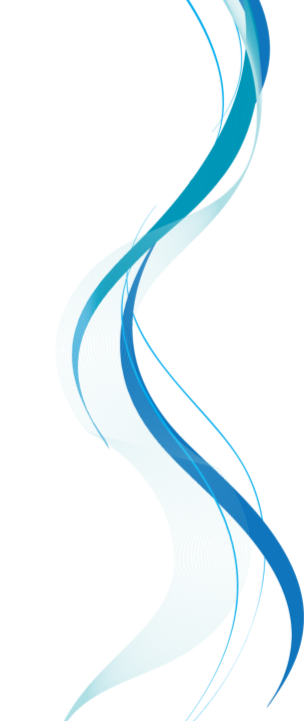 Домашнее задание 1
1. Создать страницу с блоком DIV имеющим возможность установки фокуса. При фокусе на этом блоке принимать и обрабатывать различные события: клик мышки (какая кнопка, координаты), нажатия клавиш (определять букву клавиши, код клавиши, дополнительные клавиши: Ctrl, Alt, Shift), скроллинг (вывести свойства события), установка и снятие фокуса. Всю информацию выдавать в другой див с прокруткой или в TEXTAREA.
2. Перехватить события мышки и при движении мышки отображать круг под стрелкой курсора. Не давать поставить курсор в поля формы.
3. В текстовом поле при вводе вместо цифр выводить названия цифр (вместо 1 писать «один»).